Duel and Sweep Algorithm for Order-Preserving Pattern Matching
Davaajav Jargalsaikhan, Diptarama, Yohei Ueki, Ryo Yoshinaka, and Ayumi Shinohara
SOFSEM 2018: Theory and Practice of Computer Science: 44th International Conference on Current Trends in Theory and Practice of Computer Science, Krems, Austria, January 29-February 2, 2018, Proceedings 44 pp. 624-635
Presenter: Wen-Yu Chang
Date: Dec. 11, 2024
[Speaker Notes: 奧地利 多瑙河畔克雷姆斯]
Abstract
Given a text and a pattern over an alphabet, the classic exact matching problem searches for all occurrences of the pattern in the text. Unlike exact matching, order-preserving pattern matching (OPPM) considers the relative order of elements, rather than their real values. In this paper, we propose an efficient algorithm for the OPPM problem using the “duel-and-sweep” paradigm. For a pattern of length m and a text of length n, our algorithm runs in O(n+mlogm) time in general, and in O(n+m) time under an assumption that the characters in a string can be sorted in linear time with respect to the string size. We also perform experiments and show that our algorithm is faster than the KMP-based algorithm.
2
Order-preserving pattern matching (OPPM)
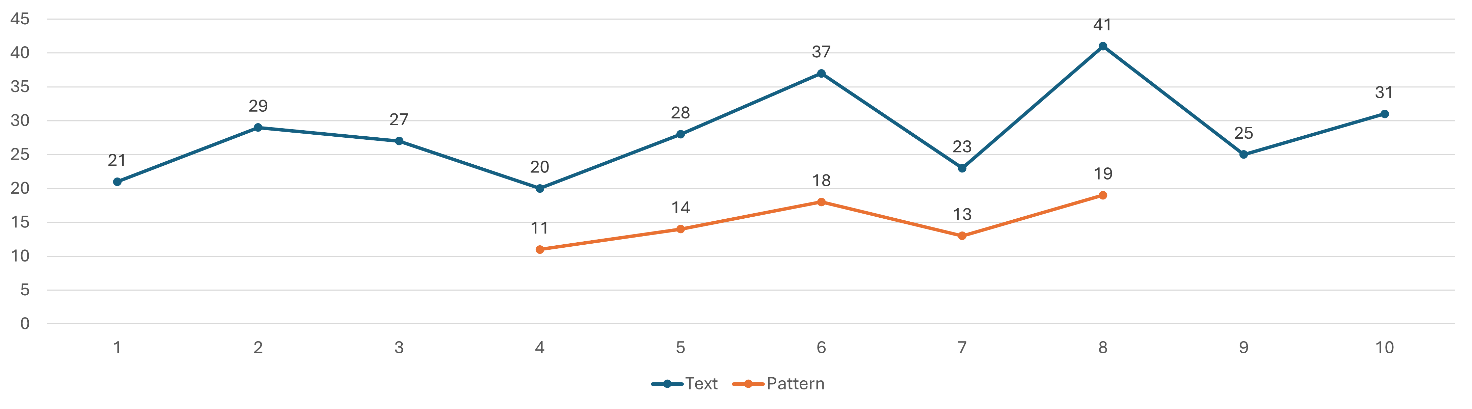 3
Z-array
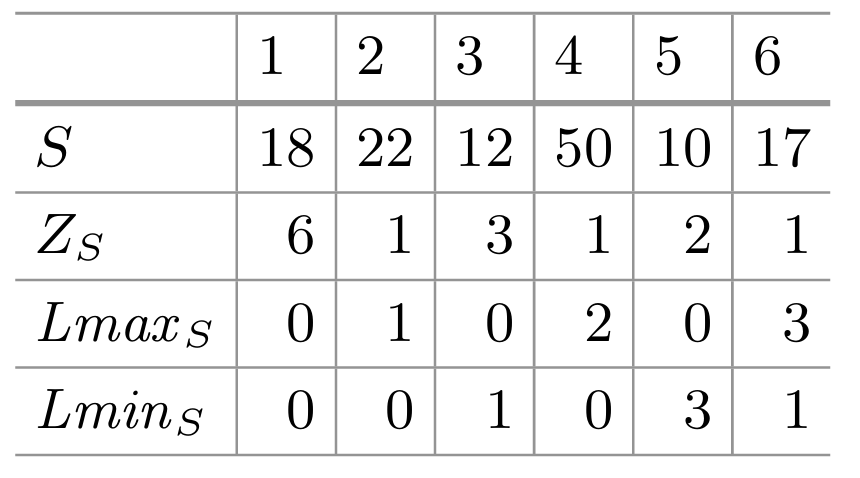 4
Witness table
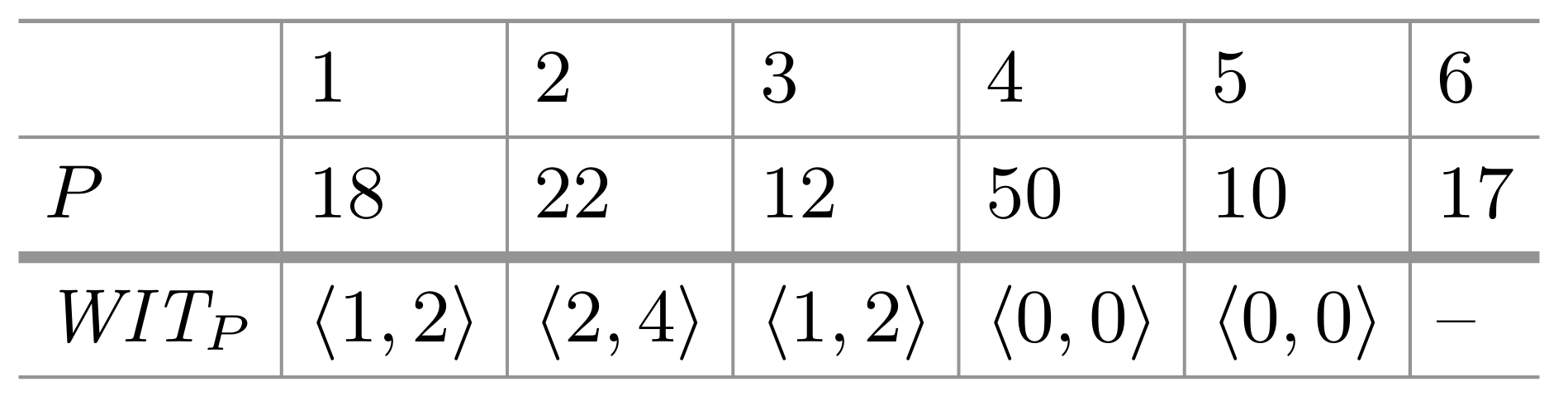 5
[Speaker Notes: 比對過程中快速篩選出不匹配的候選子字串]
Duel-and-sweep Algorithm (1/4)
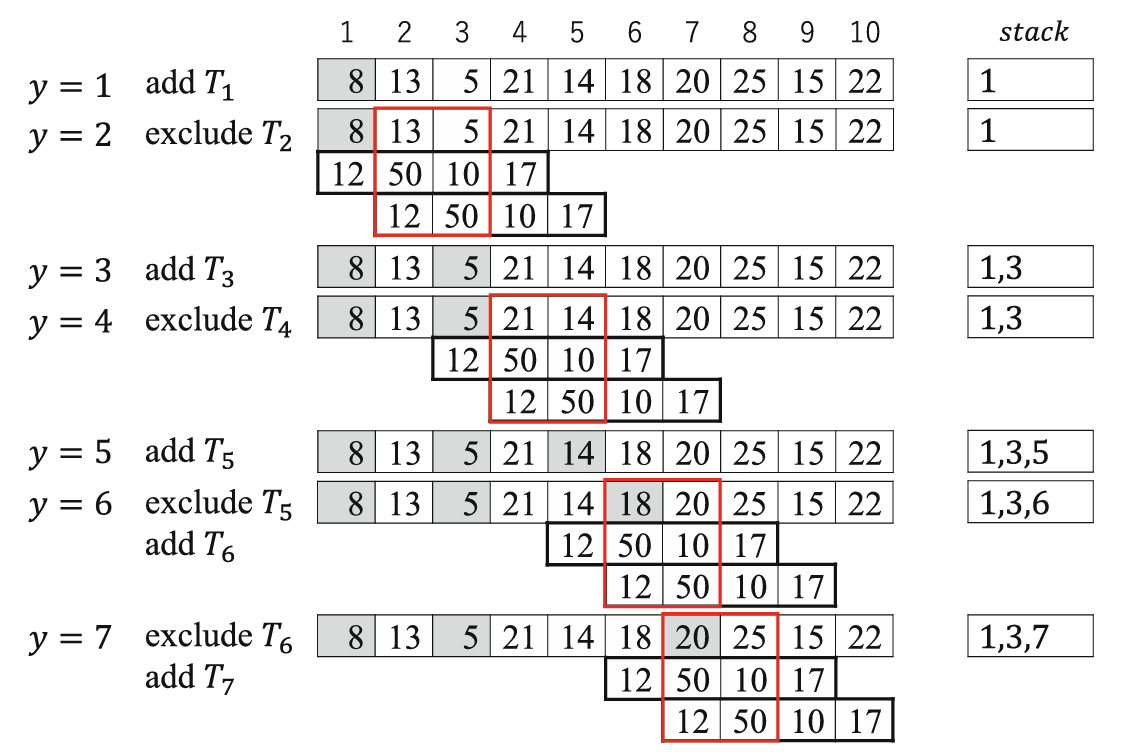 Dueling Stage
6
Duel-and-sweep Algorithm (2/4)
Sweeping Stage
7
Duel-and-sweep Algorithm (3/4)
Sweeping Stage
8
Duel-and-sweep Algorithm (4/4)
Sweeping Stage
9
Experiments (1/2)
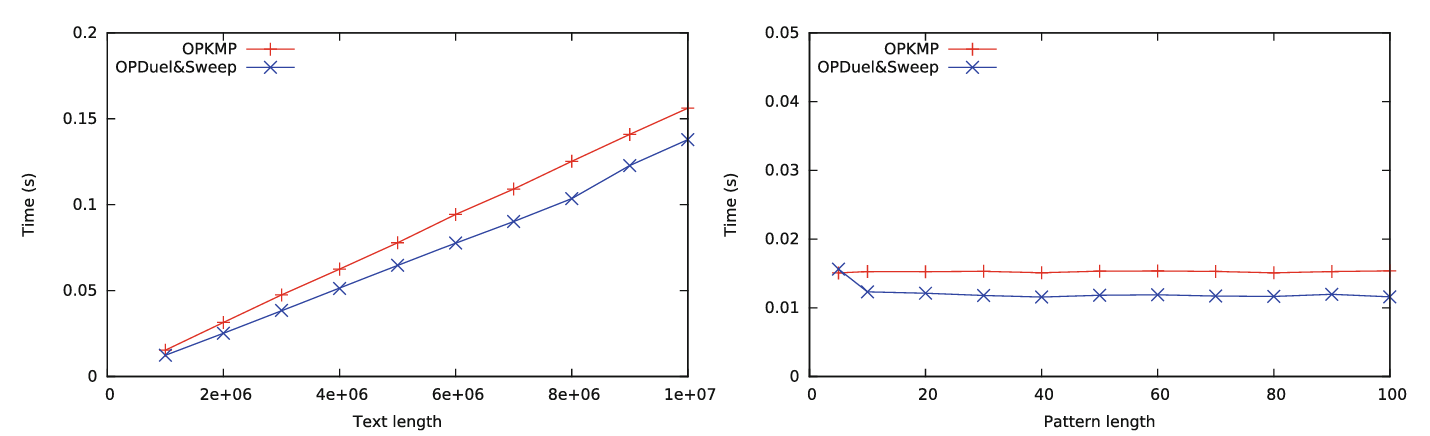 10
Experiments (2/2)
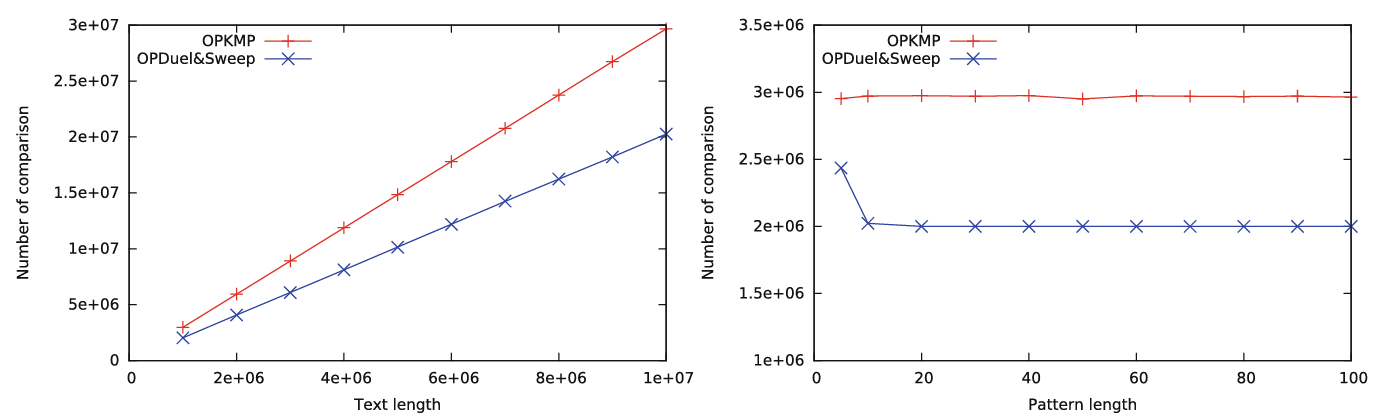 11
Time Complexity
12